Tema 4 Verificarea și calibrarea în nanometrologie
Company Name
Legea Metrologiei nr. 19 /2016/ HG 1042/2016
verificare metrologică – modalitate de control metrologic legal, executat prin procedura de evaluare a conformității (alta decît examinarea de tip), conform documentelor normative aplicabile din domeniul metrologiei legale, care are ca rezultat emiterea unui buletin de verificare metrologică și/sau aplicarea marcajelor de verificare metrologică;
 verificare metrologică iniţială – verificare metrologică a unui mijloc de măsurare care nu a mai fost verificat anterior;
 verificare inițială CE – examinare și stabilire a conformității unui mijloc de măsurare nou sau recondiționat cu modelul ce deține aprobare de model CE și/sau cu dispozițiile directivelor europene referitoare la mijlocul respectiv, confirmate prin marcajul de verificare inițială CE
verificare metrologică periodică – verificare metrologică a unui mijloc de măsurare efectuată periodic, la intervale de timp specificate, conform documentelor normative aplicabile din domeniul metrologiei legale.
Se supun controlului metrologic legal prin verificare metrologică mijloacele de măsurare de lucru care sunt utilizate în măsurările din domeniile de interes public prevăzute HG și Legea Metrologiei cu modificările şi completările ulterioare şi sunt cuprinse în Lista oficială a mijloacelor de măsurare supuse controlului metrologic legal în vigoare, numită în continuare Lista oficială.
În funcţie de cerinţele de exactitate şi stabilitate impuse în utilizare, un mijloc de măsurare supus controlului metrologic legal poate fi prezentat şi la etalonare. 
Cu excepţia cazurilor speciale prevăzute în reglementările de metrologie legală aplicabile, prezentarea la etalonare este o decizie voluntară - care aparţine în exclusivitate deţinătorului mijlocului de măsurare.
Verificarea – este evaluarea conformității
Evaluarea conformitatii este procesul folosit pentru a arata ca un produs, serviciu sau sistem indeplineste cerintele specificate. Aceste cerinte sunt adesea specificatii definite in standardele ISO. Insa OIS nu realizeaza ea insasi evaluari ale conformitatii. Pentru aceasta se adresează unui organism de certificare national.
Avantaje de a dovedi ca un produs, serviciu, sistem realizează anumite cerinte:
Ofera mai multa incredere consumatorilor.
Ofera companiei un plus fata de concurenta.
Ajuta organismele de reglementare sa se asigure ca sunt indeplinite conditiile de sanatate, siguranta sau mediu.
Principalele forme ale evaluarii conformitatii sunt certificarea, inspectia si incercarile. 
Formula cea mai utilizata este cea a incercarilor, insa certificarea este cea mai cunoscută.
Verificarea metrologică a mijloacelor de măsurare supuse controlului metrologic legal se execută în conformitate cu prevederile normelor de metrologie legală şi/sau ale normelor de metrologie legală CEE, de către laboratoarele din structura sau în subordinea de către laboratoarele de metrologie autorizate de INM
Calibrarea instrumentelor de măsură
Calibrarea instrumentelor de măsură (lucrări de calibrare)- un set de operațiuni efectuate pentru a determina și confirma valorile reale ale caracteristicilor metrologice și (sau) adecvarea pentru utilizarea unui instrument de măsurare care nu este supus controlului și supravegherii metrologice de stat. 
Instrumente de calibrare- standarde, setări și alte instrumente de măsurare utilizate la etalonare în conformitate cu regulile stabilite. 
Certificat de calibrare- un document care atestă faptul și rezultatele etalonării instrumentului de măsurare, care este eliberat de organizația care efectuează calibrarea. 
Ștampile de calibrare - dispozitive tehnice destinate imprimării unei ștampile pe instrumentele de măsurare, dispozitivele suplimentare sau documentația tehnică pentru a: certifica că instrumentele de măsurare au caracteristici metrologice care îndeplinesc cerințele tehnice stabilite;
Rezultatele calibrării permit fie să atribuiți valorile cantităților măsurate citirilor, fie să determinați corecții ale citirilor;
Calibrarea poate determina și alte proprietăți metrologice, de exemplu efectul de influență a altor valori;
Rezultatul calibrării poate fi înregistrat într-un document numit uneori certificat de calibrare sau raport de calibrare.

În consecință, esența operației de calibrare este stabilirea caracteristicilor metrologice reale ale MM. Adică, calibrarea, ca și verificarea, face parte din sistemul de suport metrologic. 

Verificarea și calibrarea sunt simultan componente ale sistemului de transmitere a mărimii unei cantități
Calibrarea MM este o procedură voluntară. Dar persoanele juridice care efectuează calibrarea MM sunt supuse aproape acelorași cerințe pe care trebuie să le îndeplinească organismele metrologice de stat care efectuează verificarea instrumentelor de măsurare, în special cerințele privind dimensiunea spatiilor de productie pentru măsurări, calificarea personalului, disponibilitateși funcționalitatea metrologică a standardelor. 
Cel mai important element de suport metrologic pentru instrumentele de măsurare utilizate în nanoindustrie sunt măsurile de referință și mostrele standard ale proprietăților și compoziției materialelor nanostructurate. 
Pentru fiecare tip de măsurare este dezvoltat un design pentru măsuri de referință și mostre standard din diferite materiale nanostructurate, care trebuie să reproducă parametrul fizic necesar cu o precizie dată și o stabilitate ridicată.
Asigurarea uniformității măsurătorilor parametrilor geometrici ai nanoobiectelor este o sarcină prioritară în nanoindustrie. Problemele de asigurare a uniformității măsurătorilor nu sunt mai puțin importante atunci când se măsoară parametrii fizico-chimici și proprietățile nanoobiectelor, cum ar fi cele mecanice, optice, electrice, magnetice, acustice etc. 
Toate aceste probleme necesită referire la un standard care reproduce o unitate a unei anumite cantități fizice.
Asigurarea uniformității măsurătorilor în nanotehnologie
În nanotehnologie (NT) este necesar referire obligatorie la unitatea standard de lungime. Asigurarea uniformității măsurătorilor în NT se bazează pe o serie de factori și cerințe:
standarde de mărimi fizice și instalații de referință, precum și eșantioane standard de compoziție, structură și proprietăți pentru a asigura transferul mărimii unităților de mărimi fizice în nanodiapazon;
metode certificate sau standardizate de măsurare a parametrilor și proprietăților fizico-chimice ale obiectelor nanotehnologice, precum și metode de calibrare (verificare) a instrumentelor de măsurare utilizate în nanotehnologie;
suportul metrologic al proceselor tehnologice în sine pentru producția de materiale, structuri, obiecte și alte produse nanotehnologice;
măsurătorile precise, fiabile și trasabile reprezintă baza pentru asigurarea dezvoltării cu succes și în siguranță a nanotehnologiei, precum și baza de dovezi pentru evaluarea și confirmarea conformității produselor nanoindustriei.
Schema structurală a trasabilității măsurătorilor în nanometrologia de unități de lungime
Pentru nanometrologia practică trebuie elaborate:
standarde pentru metode de măsurare a parametrilor nanoobiectelor și nanoproceselor,
metode de verificare și elaborarea de probe (măsuri) de control (calibrare) pentru a asigura calibrarea echipamentelor de măsurare utilizate în nanotehnologii, 
și dezvoltate și testate software la calibrare în nanometrologie.
Probele de calibrare (măsuri) sunt elemente cheie ale măsurătorilor în nanotehnologiilor. Producătorii de echipamente de măsurare utilizate în nanoindustrie livrează echipamentelor propriile probe de calibrare (măsuri). Astfel, rezultate obținute în același mediu cu aceleași tehnici de măsurare după calibrarea echipamentului folosind metode cu diferite probele de calibrare (măsuri) pot varia. 
Din acest motiv, experții în măsurători nanometrice din UE au inițiat de a grupa multe dintre probele de calibrare (măsuri) disponibile și de a efectua studii pentru a determina parametrii (caracteristicile) acestora.
Pentru nanometrologia practică
Este necesar efort semnificativ în domeniul creării de măsuri de referință și obiecte de testare, precum și un sistem de producere și certificare a eșantioanelor standard ale compoziției și proprietăților nanomaterialelor, al căror rol recent a crescut enorm. 
De asemenea, este extrem de important de dezvoltat în timp util a unui sistem pentru dezvoltarea, certificarea și implementarea în timp util a unor metode armonizate și unificate pentru efectuarea măsurătorilor, verificării, etalonării și testării instrumentelor de măsurare de înaltă precizie, astfel încât acestea să nu devină „bariere metrologice” în calea introducerii tehnologiilor inovatoare în nanoindustrie.
Exemplificare: Măsuri de relief pentru nanometrie
Metodele de cercetare și măsurare a proprietăților nanoobiectelor - ca microscopia electronică cu transmisie și scanare, cu sondă de scanare, cu câmp ionic, fotoemisie și microscopia cu raze X, spectrometria și difractometria cu raze X etc. – toate necesită calibrarea MM în raport cu mostre standard de compoziție, structură, proprietăți cu caracteristici dimensionale (geometrice) cunoscute.
Măsurarea lungimii în intervalul nanometrilor implică utilizarea metodelor de înaltă rezoluție de scanare a electronilor și microscopiei cu sonde de scanare în combinație cu interferometria laser și difractometria cu raze X, menținând în același timp referința absolută la etalonul primar al metrului.
Cel mai important pas în rezolvarea problemelor de suport metrologic a nanomăsurărilor liniare a fost crearea de purtători materiali de dimensiune - măsuri cu nanorelief programabil a suprafeței, care asigură calibrarea instrumentelor de măsură cu cea mai înaltă precizie
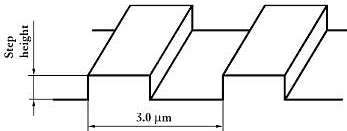 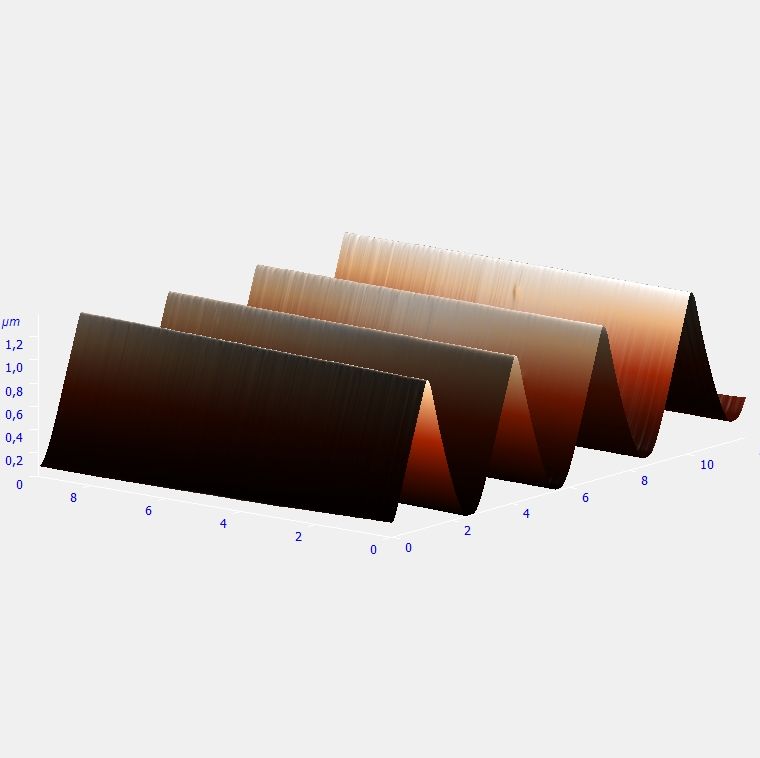 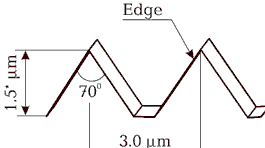 AFM calibration in X or Y axis;
detection of lateral and vertical scanner nonlinearity;
detection of angular distortion;
tip characterization.
Calibration grating TGZ3 for Z-axis calibration (step height 520 ± 3 nm) and nonlinearity measurements.
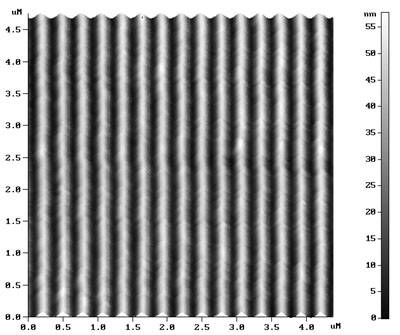 Imagini de elemente de testare eficiente a test obiecte MShPS-2.0K cu diferite lățimi și înălțimi a  proeminențelor obținute pe AFM
Clasificarea obiectelor – test (măsurilor de relief)
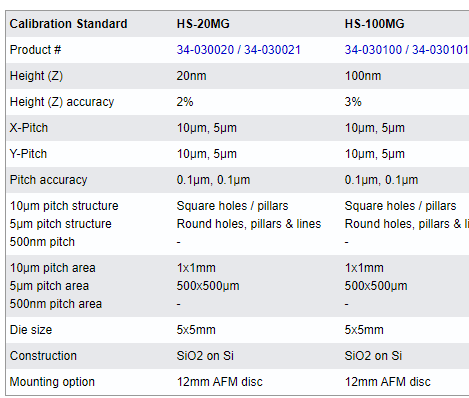 AFM / SPM calibration and test gratings
The TGX calibration grating is intended for lateral calibration of SPM scanners, but is equally useful for detection of lateral non-linearity, hysteresis, creep, cross-coupling effects and determination of the tip aspect ratio. 
Calibrated pitch is 3um with a non-calibrated step height of 1um. 
Chip size is 5x5x0.3mm with an active area of 1x1mm. 
Supplied either unmounted or mounted on a 12mm AFM disc.
Clasificarea măsurilor de relief
Luând în considerare particularitățile interacțiunii sondei electronice cu suprafața de relief, toate structurile obiectelor de testare pot fi împărțite în patru tipuri principale, respectiv, în funcție de relieful profilului:
dreptunghiular;
trapezoidal cu unghiuri mici de înclinare a pereților laterali;
trapezoidal cu unghiuri mari de înclinare a pereților laterali;
trapezoidal cu unghiuri negative de înclinare a pereților laterali.
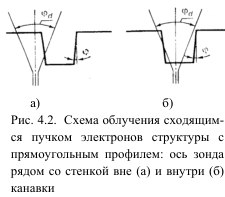 Structurile cu unghiuri negative ale peretelui lateral sunt destul de comune, dar în prezent nu există metode de calibrare AFM folosind astfel de structuri, deci nu sunt luate în considerare aici.
Pentru o structură cu profil de relief de suprafață dreptunghiulară, unghiul ϕ de înclinare a pereților laterali față de normala la suprafața probei (Fig. satisface condiția φ<φd /2. Inegalitatea din formulă este ilustrată în Fig, în care o sondă de electroni convergenți iradiază suprafața structurii (canelele). În acest caz, electronii pot fi împărțiți în două componente - electronii incluși în partea dreaptă și stângă a sondei.În Fig. (a), axa sondei trece aproape de peretele canalului, dar în afara canalului. Electronii din partea dreaptă a sondei iradiază peretele din stânga al canalului, trecând din vid în solid, în timp ce electronii din partea stângă nu lovesc deloc acest perete. În Fig. (b), axa sondei trece aproape de peretele din stânga, dar în interiorul canalului. În acest caz, electronii din partea stângă a sondei traversează peretele stâng al canalului și se deplasează din solid în vid, în timp ce electronii din partea dreaptă nu lovesc deloc acest perete.
Există mecanism de emisie secundară de electroni numit efectul de „scuturare”, care are o asimetrie: atunci când electronii primari trec din vid în solid, electronii sunt emiși din stările de suprafață, dar când electronii primari trec din solid în vid, acesta este absent. 
Prin urmare, părțile din dreapta și din stânga sondei de electroni au contribuții diferite la semnal în regiunea corespunzătoare peretelui lateral stâng al canalului. O situație similară se observă la peretele drept al canalului (ținând cont de schimbarea părților sondei de la stânga la dreapta și invers). Conform unor calcule contribuția la semnal a „agitării” ajunge (pentru Si) aprox. 50% pentru o suprafață orizontală și 100% pentru una verticală. Acest lucru duce la faptul că maximele semnalului corespunzătoare trecerii sondei în apropierea pereților canalului se dovedesc a fi foarte înguste, deoarece lățimea lor corespunde doar jumătății diametrului sondei.
Structurile dreptunghiulare satisfac inegalitatea (φ<φ/2). Ținând cont de valoarea unghiului de convergență-divergență al sondelor AFM moderne, structurile cu unghiuri de înclinare a pereților laterali φ< 0,04o sunt considerate dreptunghiulare  și trapezoidal - cu unghiuri φ> 0,04o
Astfel, pentru AFM, practic toate structurile obținute cu ajutorul micro și nanotehnologiilor și utilizate în industrie sunt trapezoidale. Structurile dreptunghiulare sunt create folosind tehnologii speciale și sunt folosite doar ca obiecte de testare. 
În prezent, există două tipuri de structuri dreptunghiulare. În structurile de un singur tip (HJ-1000), se obține un relief dreptunghiular folosind tehnologia de gravare anizotropă a monosiliciului (vezi Tabelul). Certificarea perioadei se realizează folosind difracția laser. Aceste structuri sunt utilizate pentru a calibra mărirea AFM.
Lățimea canalelor dreptunghiulare n-РПС și p -РПС
Structurile dreptunghiulare în relief, combinate patru structuri de lățimi diferite într-un singur obiect de testare, sunt utilizate pentru calibrarea măririi AFM și măsurarea diametrului sondei sale de electroni.
Structură cu profil trapezoidal și unghiuri mici de înclinare a pereților laterali
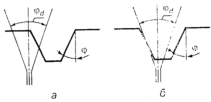 Schema de iradiere a unei structuri cu fascicul de electroni convergenți cu profil trapezoidal și unghiuri mici de înclinare a pereților laterali: axa sondei cu un perete în exterior (a) și în interior (b) canalul.
În fig. se prezintă o situație similară cu cea prezentată, dar cu  inegalitățile (4.2) și (4.3) φ>φd/2 și φ=arctg (s/h) < arctg (d/h) sau s = h ctg φ<d. În acest caz, electronii din partea dreaptă și stângă ale sondei traversează suprafața peretelui lateral stâng al canalului din vid în solid. Prin urmare, contribuțiile efectului de „agitare” la semnalul din partea dreaptă și stângă a sondei sunt aceleași. Acests conduce la faptul că maximele semnalului corespunzătoare trecerii sondei în apropierea pereților canalului se dovedesc a fi largi, deoarece lățimea lor este determinată de lățimea proiecției peretelui lateral și diametrul sondei.
Relația 4.2 limitează de jos înclinațiile unghiului pereților laterali, iar 4.3 – de sus. 4.3 indică că diametrul sondei este așa de mare (sau proiecția peretelul lateral înclinat este așa de mic) că sonda luminează tot peretele 4.4, а.
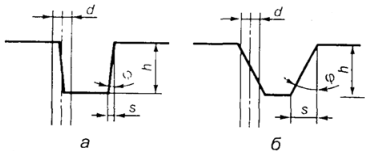 Structură cu profil trapezoidal și unghiuri mari de înclinare a pereților laterali și:  s = h tgφ>>d
Ținând cont de diametrele sondelor și de adâncimea de focalizare a SEM-urilor moderne, pentru înălțimea (adâncimea) reliefului structurii de 100 nm obținem φ>>φs = 6 ...17
Astfel de unghiuri de înclinare a pereților laterali sunt >> ca unghiurile de divergență ale sondelor moderne. Prin urmare, pentru a analiza experimente cu structuri trapezoidale, formele sondelor pot fi folosite fără a lua în considerare convergența-divergența lor.
Fig 4.4b prezintă o diagramă de iradiere cu o sondă a peretelui stâng al canalului. În acest caz, electronii părților din dreapta și din stânga sondei traversează peretele stâng al canalului în același mod (din vid la solid). În acest caz, efectul de „agitare” aduce o contribuție egală la semnalul pentru ambele ale sondei.
Când (4.4) este îndeplinită, diametrul sondei este atât de mic (sau proiecția peretelui lateral înclinat al structurii este atât de mare) încât sonda de electroni nu poate acoperi complet proiecția peretelui lateral înclinat (vezi Fig. 4.4). , b). În acest caz, la maxime de semnal foarte largi, corespunzătoare trecerii sondei de-a lungul pereților canelurilor, caracteristic puncte de rupere.
Condiția (4.4) corespunde structurilor trepte ale obiectului de testare MShPS-2.0K cu unghiul de înclinare a pereților laterali ai proeminențelor și canelurilor
Astfel, clasificarea obiectelor- teste în funcție de profilul elementelor lor, bazată pe mecanismele fizice de formare a semnalului unui microscop electronic cu scanare care funcționează în modul de înregistrare a electronilor lenți secundari, face posibilă selectarea acestora pentru calibrarea SEM în diapazonul nanometric
Verificarea măsurii de relief
Pentru măsurători liniare în intervalul de la 10-9 la 10-6 m utilizați microscoape electronicу cu rastru sau sond[ atomică de scanare de măsurare a puterii. 
Pentru verificarea și calibrarea lor, se folosesc suporturi de materiale ai unei unități de lungime - măsuri, ale căror dimensiuni ale elementelor sunt determinate cu ajutorul radiației laser stabilizate în frecvență.
Lungimea de undă a radiației laser este verificată folosind un standard de lungime.În nanometrie sunt folosite ca măsuri măsurile de relief, care sunt o placă de Si monocristalin pe suprafața căreia se formează elemente de relief de un anumit tip a formei geometrice cu dimensiunile elementelor principale nu mai mult de 10-6 m (GOST R 8.628-2007).Acest standard stabilește cerințe pentru formele geometrice și dimensiunile liniare, precum și pentru alegerea materialului pentru fabricarea măsurilor de relief la scară nanometrică din siliciu monocristalin.Măsurile de relief pot fi produse cu profil trapezoidalelemente de relief. 
Metodologia de verificare a acestora este stabilită în standardele respective, iar utilizarea în scopul verificării microscoapelor este stabilită
Particulele de aur coloidal au utilizări multiple ca standarde de microscopie tridimensională a forței atomice, deoarece sunt incompresibile, monodisperse și sferice. 
Natura sferică a particulelor poate fi exploatată pentru a caracteriza geometria vârfului de scanare. 
Ca sfere uniforme, particulele de aur coloidal pot fi folosite pentru a calibra dimensiunile verticale ale microscopiei cu forță atomică la nivel de nanometri. 
Natura monodispersă și incompresibilă a aurului poate fi utilizată pentru a caracteriza dimensiunea verticală a biomoleculelor co-adsorbite.
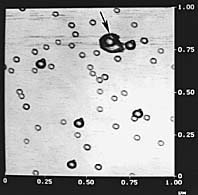 AFM Gold Calibration Kit
Particule de aur coloidal caracterizate pentru:
Caracterizarea geometriei vârfului de scanare
Calibrare fiabilă a scalei verticale a răspunsului piezoelectric
Caracterizarea dimensiunilor verticale ale biomoleculelor co-adsorbate

Trei dimensiuni de particule de aur coloidal sunt disponibile într-o formă convenabilă de kit. Setul conține 8 discuri AFM numerotate de 15 mm cu mica atașată pentru calibrare și caracterizare a vârfului. Aurul coloidal rămas poate fi utilizat pentru co-adsorbție cu biomolecule sau alte probe.
TipChecker pentru sondele AFM
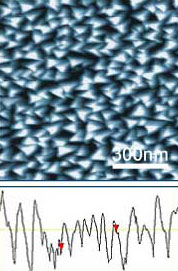 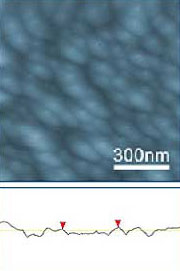 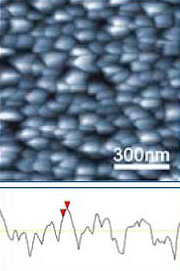 Eșantionul Tipchecker funcționează perfect cu software-ul Auto Tip Calification și Tip Characterization care este disponibil pe piață.
Bun                           uzat                 tocit sau rupt
Când obținem imaginea unei probe prin AFM, este imperativ să cunoașteți starea sondei AFM, deoarece aceasta determină calitatea și corectitudinea imaginii. TipChecker este o mostră SPM pentru determinarea rapidă, convenabilă și eficientă a stării vârfului sondei AFM. Diferențele clare dintre vârfuri devin evidente chiar și cu o singură linie de scanare. TipChecker oferă o modalitate rapidă și ușoară de a compara și clasifica diferite vârfuri AFM în ceea ce privește vârful sondei, formă și claritate. 
TipChecker permite verificarea dacă vârful este încă bun, uzat, tocit sau rupt, fără a fi necesară scanarea unei întregi imagini sau utilizarea inspecției SEM.
HS-Series AFM Calibration Standards
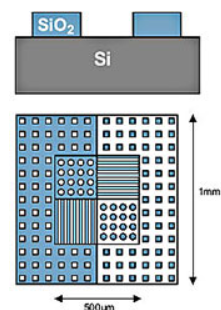 Standardele de calibrare din seria HS oferă o modalitate ușoară și fiabilă de a calibra sistemele AFM. Proiectate în primul rând pentru calibrarea precisă a axei Z, standardele oferă, de asemenea, calibrare pe axa X și Y pentru scanere mai mari în intervalul 40-100um. 

Simetria structurii permite calibrarea fără a fi nevoie să rotiți și să realiniați proba între calibrarea axelor x și Y.
Precizia seriei HS
Seria HS prezintă structuri de SiO2 pe un cip de Si de 5x5 mm. Există trei înălțimi de trepte disponibile cu valori nominale de: 20 nm, 100 nm și 500 nm. Valoarea reală va fi furnizată împreună cu standardul de calibrare livrat. Pe cip sunt integrate matrice de structuri cu forme și pasuri diferite. 
Pătratul mai mare de 1 x 1 mm conține stâlpi pătrați și găuri cu pas de 10um. 
Pătratul central mai mic, de 500 x 500µm, conține stâlpi și găuri circulari, precum și linii atât în ​​direcția X cât și în direcția Y, cu un pas de 5um. 
HS-500MG - 3% precizie înălțime din valoarea care este scrisă de mână pe eticheta cutiei individuale.
HS-20MG - 2% precizie înălțime; Precizie de pas (lateral) de 100 nanometri pentru toate matricele
HS-100MG - 3% precizie înălțime; 
Precizie de pas de 100 nanometri pentru toate matricele HS-500MG - 3% precizie înălțime; Precizie de pas de 100 nanometri pentru toate matricele CS-20NG - 2% precizie înălțime; 
Precizie de pas de 100 nanometri pentru matricele de pas de 5 micrometri și 10 micrometri și precizie de pas de 10 nanometri pentru matricele de pas de 500 de nanometri
CS AFM XYZ Calibration Standard
CS-20NG reprezintă o grilă de calibrare XYZ avansată, care permite calibrarea fiabilă a sistemelor AFM până la nivelul nanometrului. Standardul de calibrare XYZ prezintă structuri de SiO2 pe un cip de Si de 5 x 5 mm. 

Zona de calibrare se află în mijlocul cipului și poate fi localizată cu ușurință de către sistemul optic al AFM. 

Înălțimea treptei structurii este în intervalul de 20 nm.
Valoarea reală a înălțimii este furnizată împreună cu standardul de calibrare livrat. 
CS-20NG are trei dimensiuni diferite de matrice x-y, toate cu aceeași înălțime de 20 nm. 
Pătratul mare de 1 x 1 mm conține stâlpi pătrați și găuri cu un pas de 10 µm. 
Pătratul din mijloc conține stâlpi circulari, găuri și linii cu un pas de 5 µm. 
Zona centrală mică conține găuri circulare cu un pas de 500 nm. CS-20NG este potrivit pentru calibrarea scanerului AFM atât lateral, cât și vertical. 
Simetria structurii permite calibrarea într-un singur pas, fără a fi nevoie să rotiți proba între calibrarea X și Y.
Precizia verticală este de 2% din valoarea reală, care corespunde la ±0,4 nm. 
Precizia pasului lateral pentru modelele de 5 µm și 10 µm este de 0,1 µm. Pentru regiunea de pas de 500 nm, precizia laterală este de 10 nm.Standardul de calibrare XYZ vine nemontat sau, opțional, montat pe oricare dintre monturile noastre comune pentru specimene AFM sau SEM.
KPFM-EFM Calibration Standard
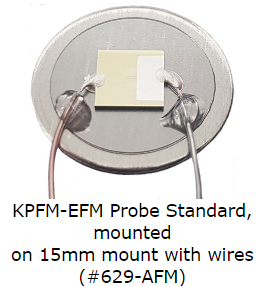 Un standard de testare și calibrare pentru modurile de microscopie a forței atomice cu forță electrostatică și sonda Kelvin. Proba constă din rețele de linii de aluminiu și aur depuse pe siliciu acoperit cu oxid. Firele subțiri de cupru sunt conectate la plăcuțele de contact Al și Au, permițând aplicarea unui câmp electric specificat între linii.Matrice de linii cu pas de 8, 20 și 40umÎnălțimea liniei de ~35nmVersiunea montată este pe sticlă de 15 mm pe un disc AFM standard de 15 mm cu fire subțiri de cupru conectate la plăcuțele de legătură Al și Au de pe fiecare parte a matrițeiVersiunea nemontată este numai matriță, fără substrat sau fire
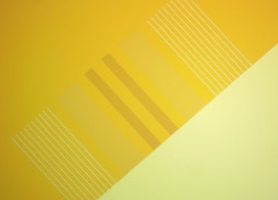 144nm Very High Resolution 2D Calibration Standardfor AFM, STM, Auger, FIB, and SEM
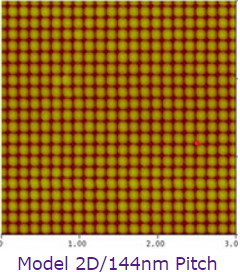 Precision, holographic pattern providing accurate calibration in the horizontal plane for very high resolution, nanometer-scale measurements with 144nm and 300nm pitch.
Perioada: pas de 144 nm, matrice bidimensională. Precizie la ± 1 nm. Consultați certificatul de calibrare pentru pasul real.Suprafață: umflături din aluminiu pe silicon, matriță de 4x3 mm. Înălțimea denivelării (aproximativ 90 nm) și lățimea (aproximativ 75 nm) nu sunt calibrate.Utilizabilitate: modelul calibrat acoperă întregul cip.
Există suficientă zonă utilizabilă pentru a face zeci de mii de măsurători fără a reutiliza zonele modificate sau contaminate de scanările anterioare.
AFM: utilizare în contact, contact intermitent și alte moduri cu dimensiuni ale imaginii de la 250nm la 10µm. 
Disponibil nemontat sau montat pe discuri de oțel de 12 mm.SEM: acest specimen funcționează bine la toate tensiunile de accelerare. 
Model 2D: Acest specimen de referință de calibrare vine cu un certificat de producător care nu poate fi urmărit. Aceasta indică perioada medie, pe baza măsurătorilor lotului. Acest standard trasabil, certificat este un grad select. Fiecare standard este măsurat individual în comparație cu un eșantion similar calibrat la PTB. (PTB, Physikalisch-Technischen Bundesanstalt, este omologul german al NIST.) 
Incertitudinea valorilor cu un singur pas este de obicei ±1,4 nm (interval de încredere 95%). Măsurătorile cu mai multe pasuri oferă o îmbunătățire obișnuită a rădăcinii pătrate a N în precizie
MRS-6 Magnification Reference Standard1,500x - 1,000,000x
MRS-6 – nou nivel dintr-o serie de standarde de calibrare a măririi (MRS-1, MRS-3 și MRS-4 sunt încă disponibile în prezent). Seria de standarde de calibrare MRS sunt standarde de pitch foarte acceptate, peste 1.000 fiind utilizate în laboratoare din întreaga lume, inclusiv laboratoare naționale din SUA, Marea Britanie și Germania. Clienții industriali includ Intel, AMD și IBM. MRS-6 este oferit ca material de referință certificat (un standard trasabil) sau, opțional, fără trasabilitate. De asemenea, este oferit un serviciu de curățenie și un program de recertificare, conform cerințelor standardelor internaționale de calitate precum ISO, QS-9000 și ISO-17025.
Critical Dimension (CD. Calibration Test Specimens for SEM, FIB, and AFM
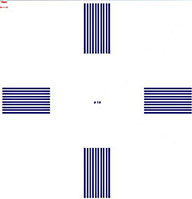 Acest eșantion de testare de calibrare CD cuprinde 5 modele de linii, fiecare identificat clar prin pasul său. Fiecare model are cinci bare și spații cu pas egal: 10,0 um, 5,0 µm, 2,0 µm, 1,0 µm și 0,5 µm. 
Zona centrală a liniei poate fi utilizată pentru măsurători AFM. Modelele sunt gravate în Si cu o adâncime de aproximativ 200 nm. Nu există acoperire pe suprafața Si.Sunt oferite două tipuri:- necertificat- certificat de PTB (Physikalische Technische Bundesanstalt - o parte germană a NIST) și numerotate individual.
Highly Oriented Pyrolytic Graphite – HOPG
HOPG este utilizat pe scară largă ca substrat pentru specimenele care urmează să fie examinate în microscoapele cu sondă de scanare (SPM, STM și AFM). 

Poate fi folosit și ca specimen de calibrare. HOPG constă din planuri stratificate de atomi de carbon (002) care sunt foarte orientate unul față de celălalt.
ZYB de calitate HOPG cu o singură față cu o întindere de mozaic de 0,8° ± 0,2° cu o dimensiune a granulelor de până la 1 µm
AFM, STM, SPM Calibration Specimens
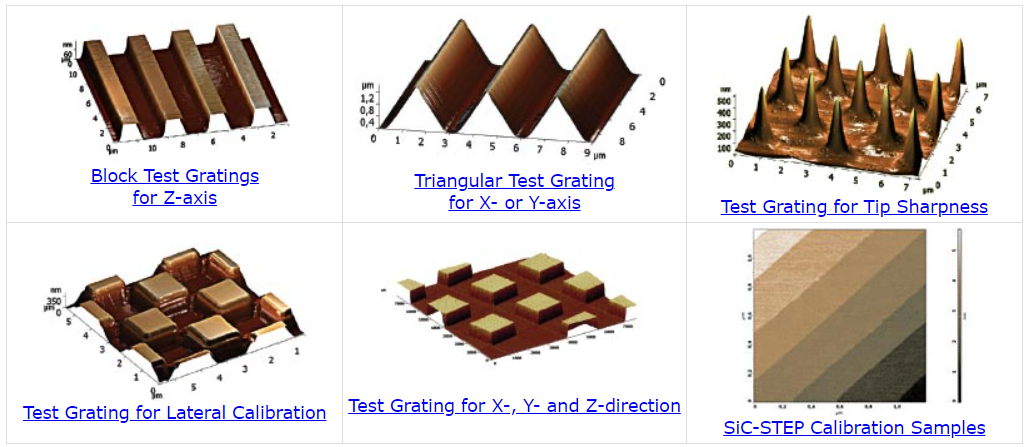